Actaeon
Medias in res
Lectio 31
Diana cum comitibus in silva venata esse dicitur.
Deam magno labore fessa ad fontem venisse legimus.
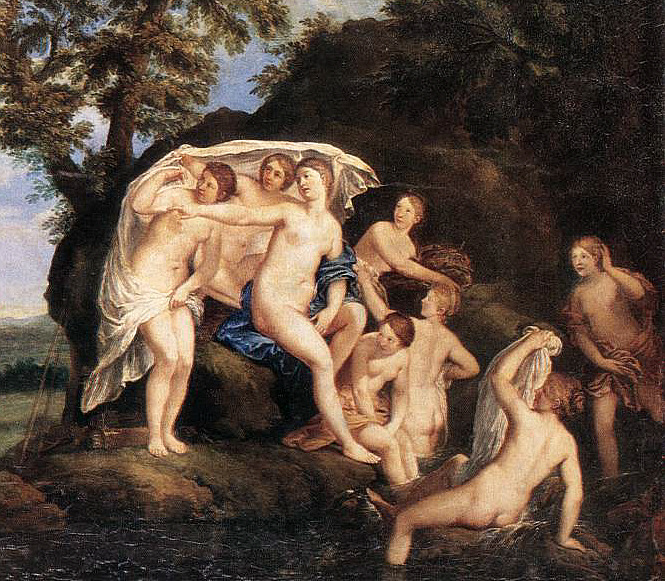 Virgines aqua frigida delectatae subito Actaeontem viderunt.
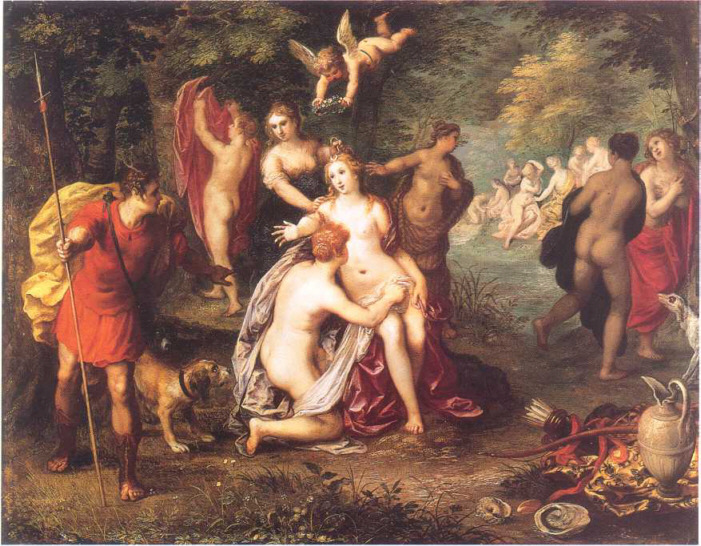 Quo viso Diana dea magna ira affecta esse dicitur.
Quae tanta ira commota est, ut iuvenem in cervum mutaret.
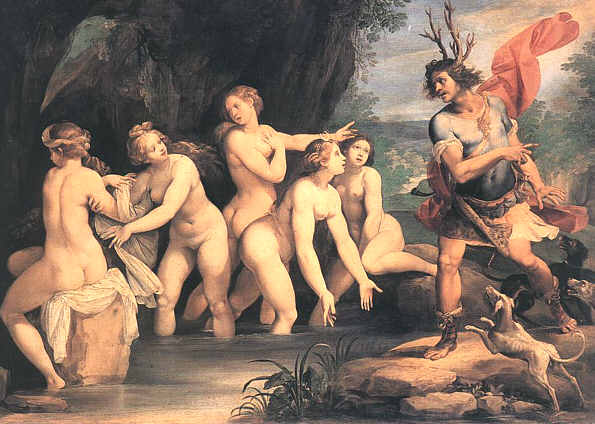 Comites Dianae Actaeontem incervum mutatum viderunt.
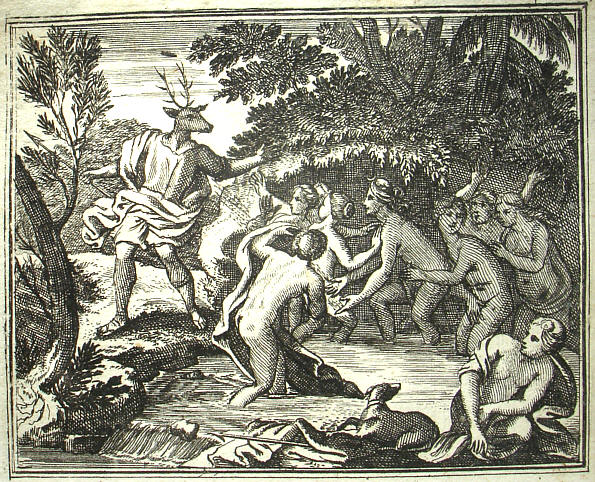 Magno timore completus adulescens fugiens canes suos conspexit.
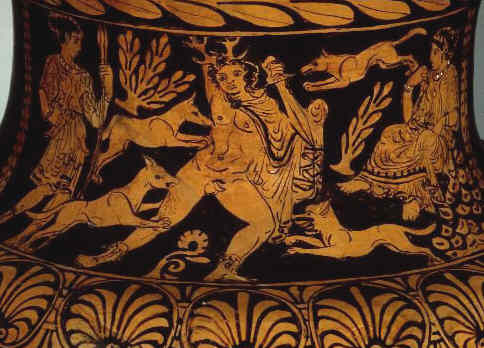 Sed animalia Actaeontem nescientes venerunt, ut cervum necarent.
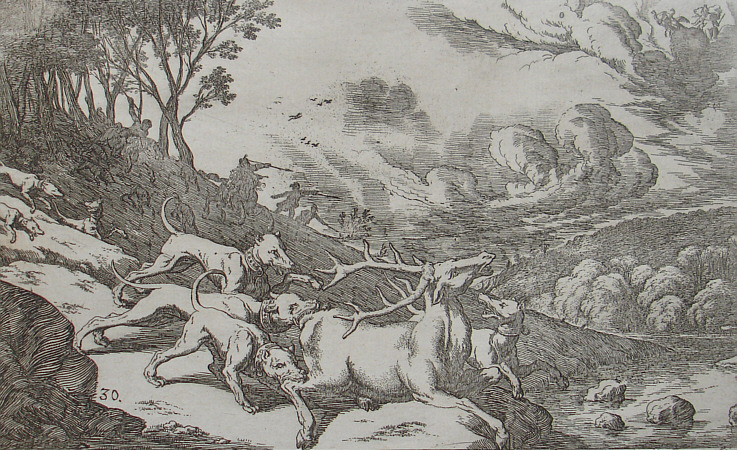 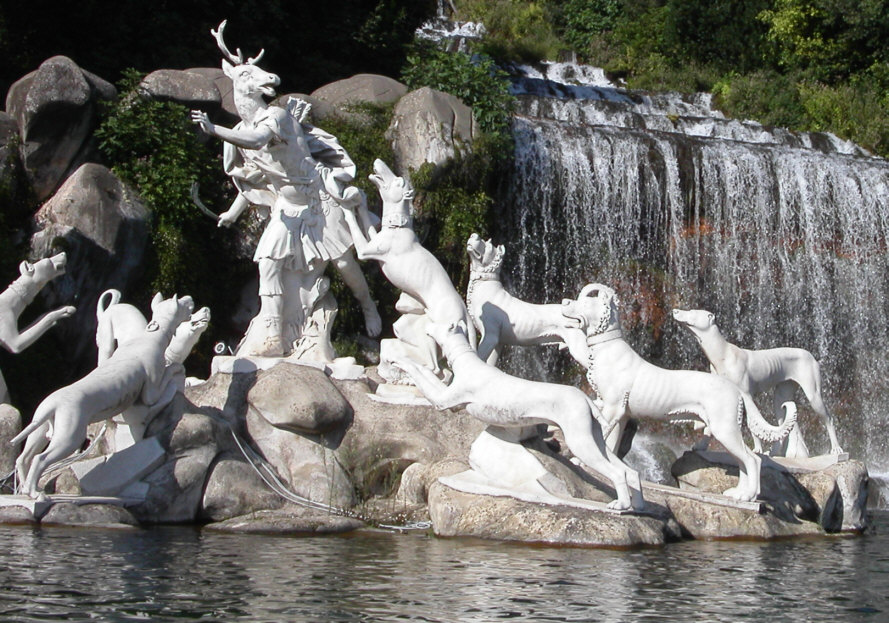